End game
European War December 1944
Russian offensive
Has recaptured
Ukraine , East Europe
Approach East Germany
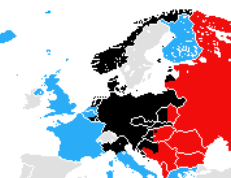 1
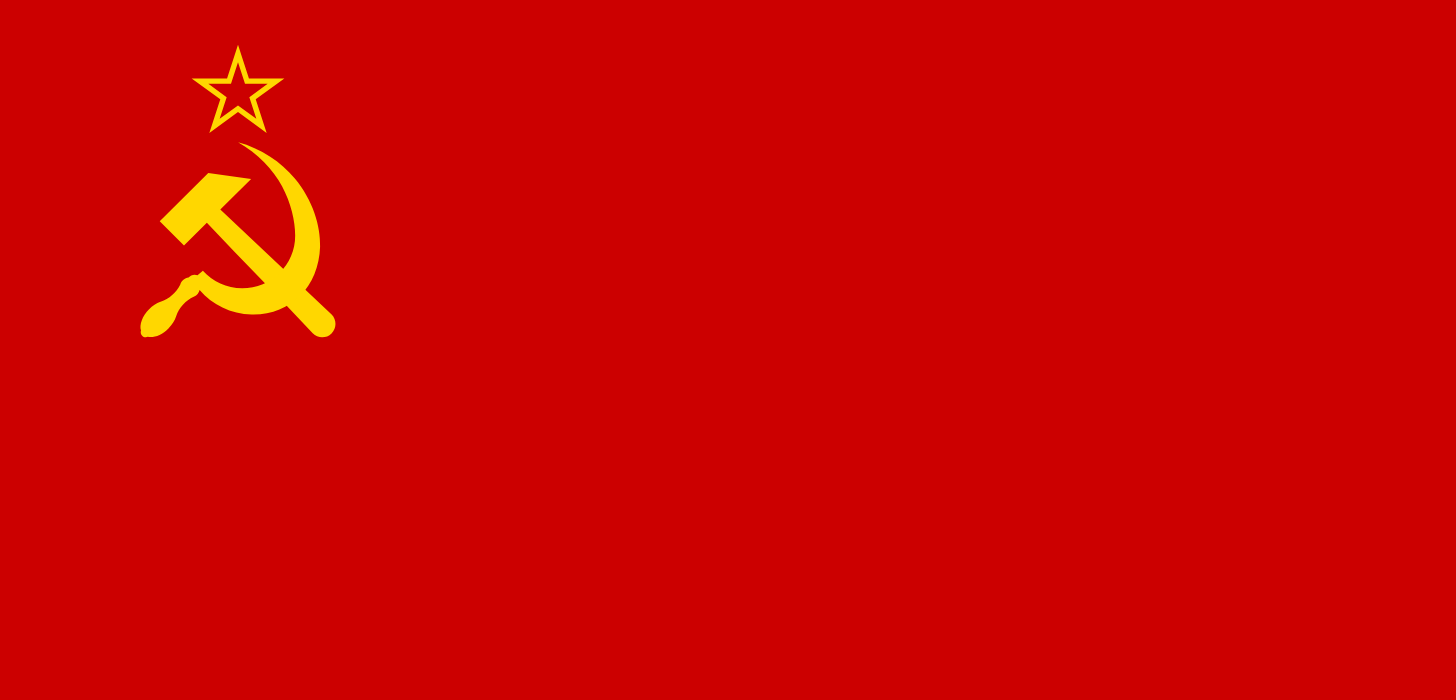 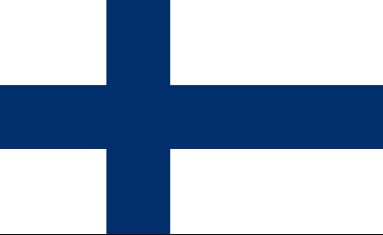 Allies advancing to 
N Italy, Mussolini
“rescued”..but will be 
Killed April
2
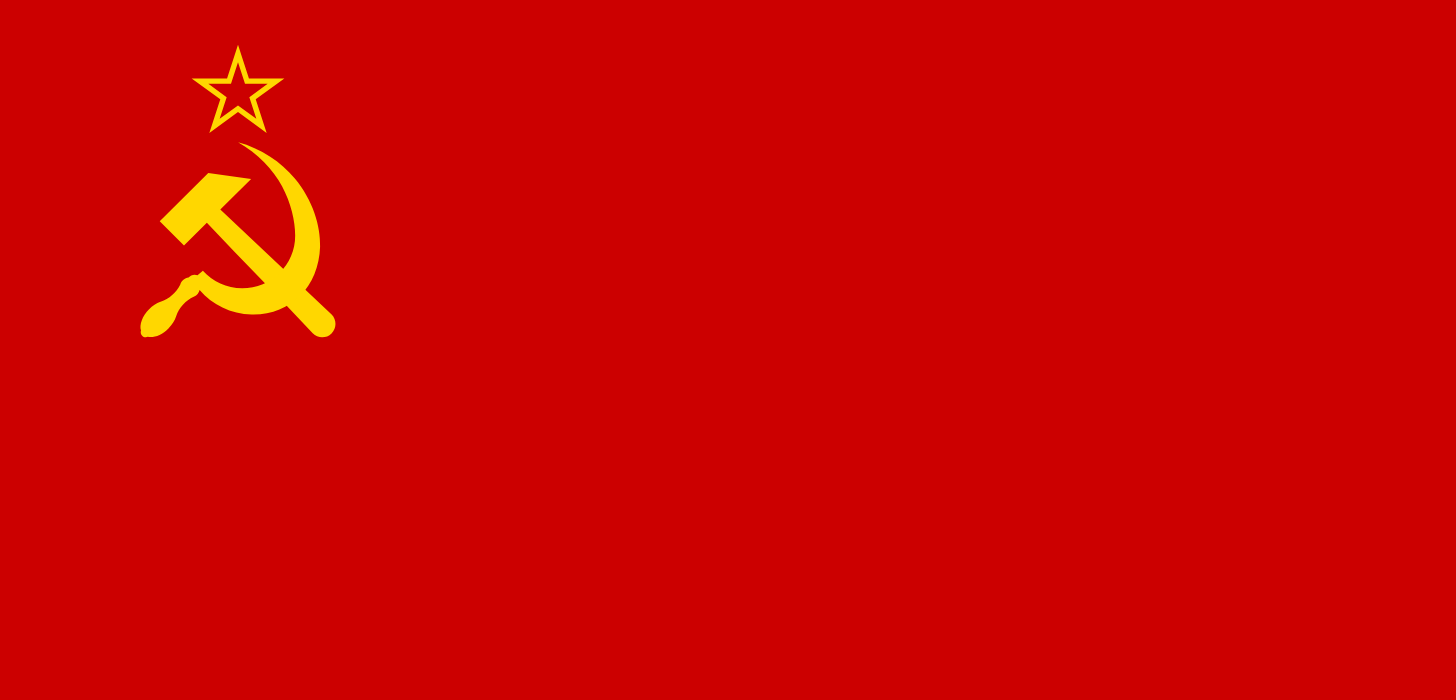 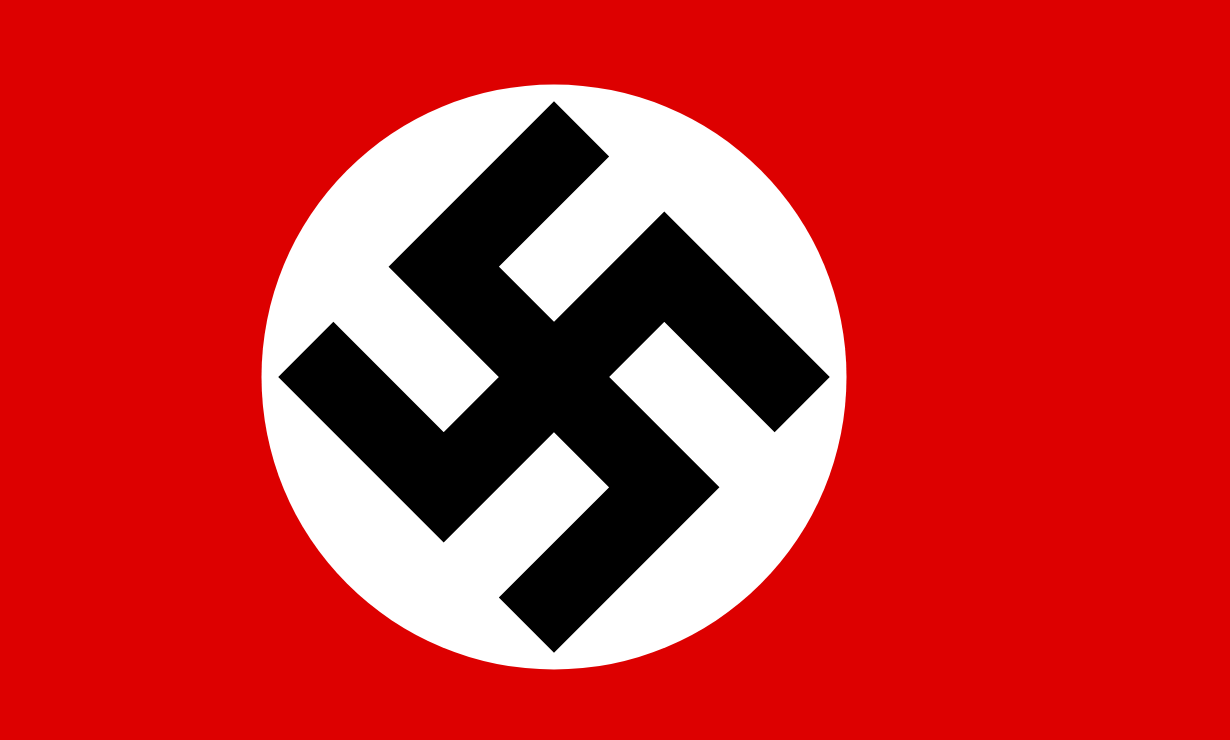 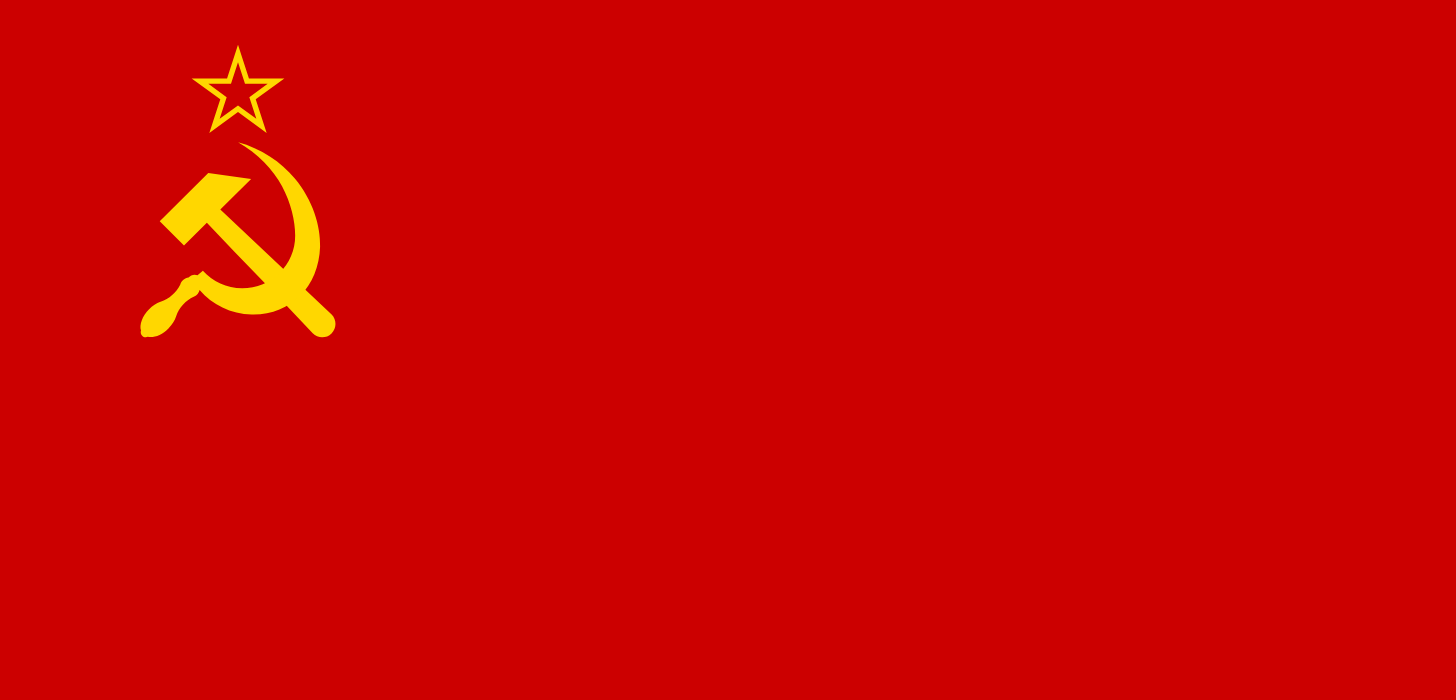 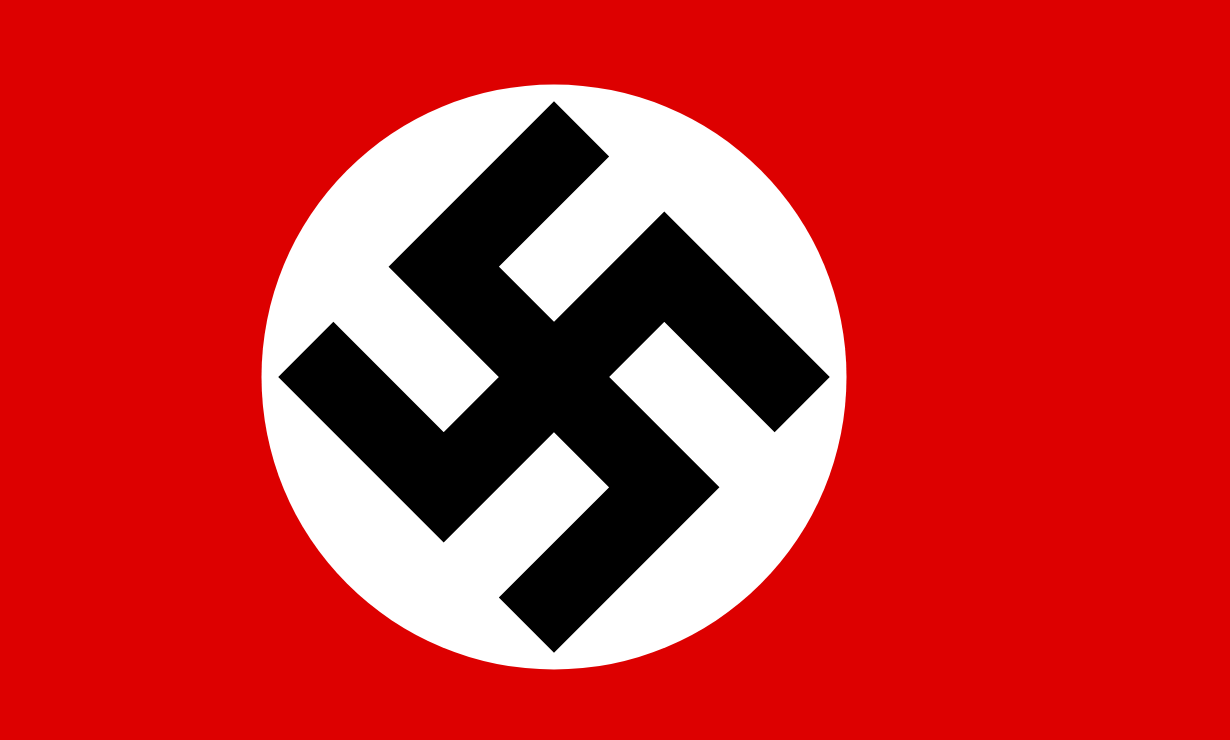 Allies at German border
Free French army created
Have won Battle 
of Atlantic &  “Masters 
of the Air”
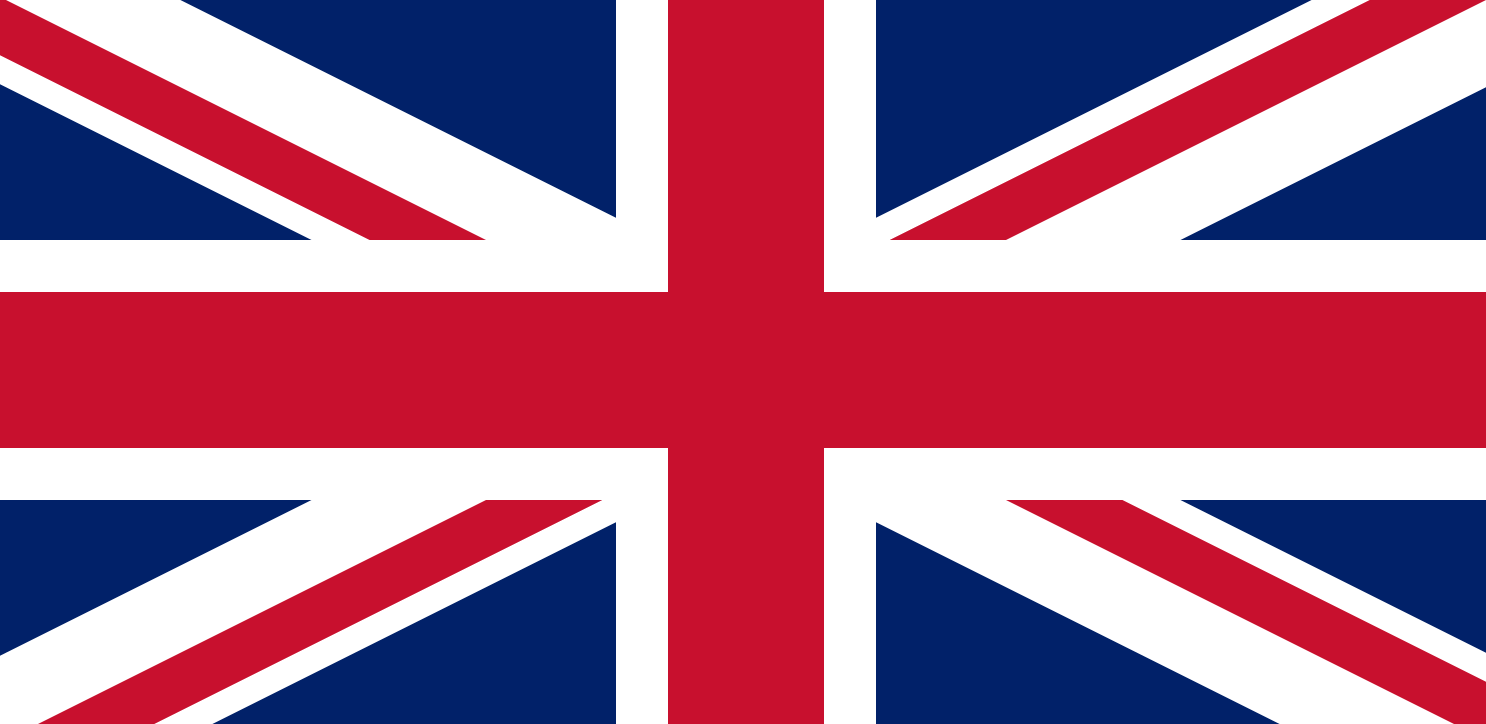 1
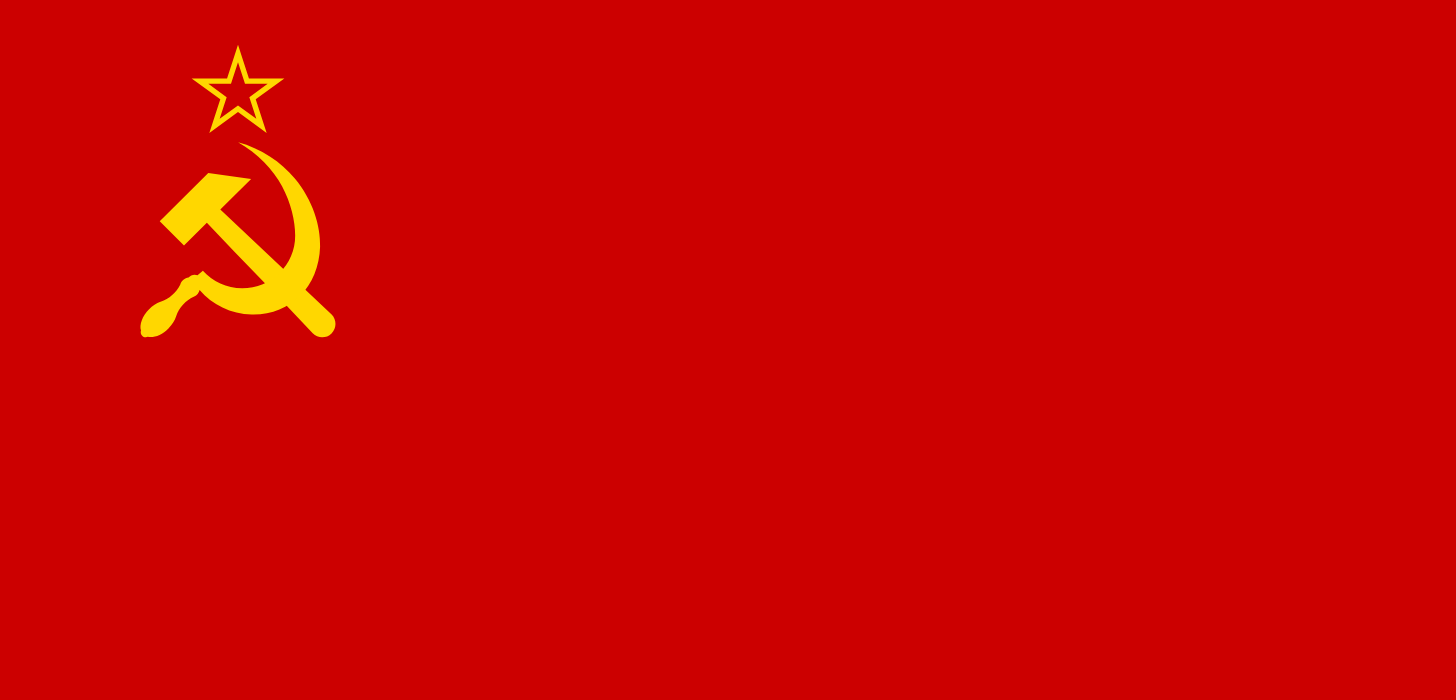 3
3
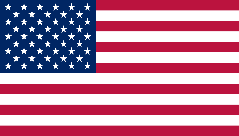 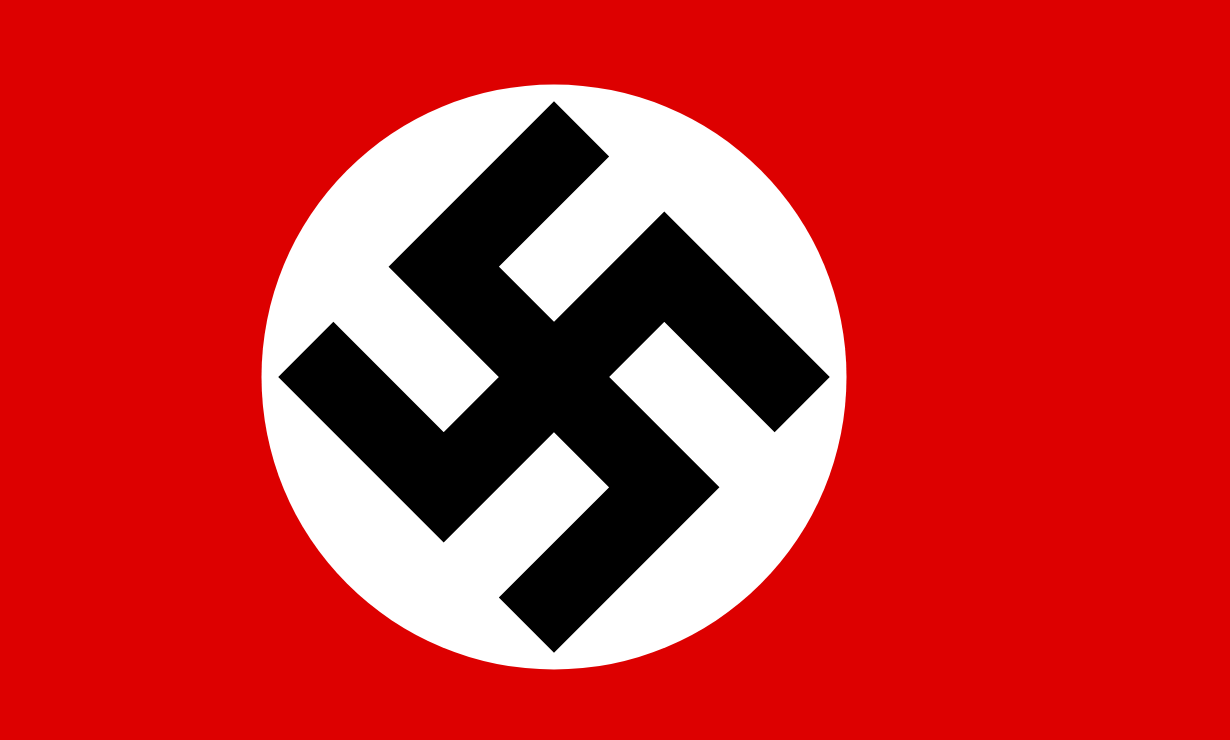 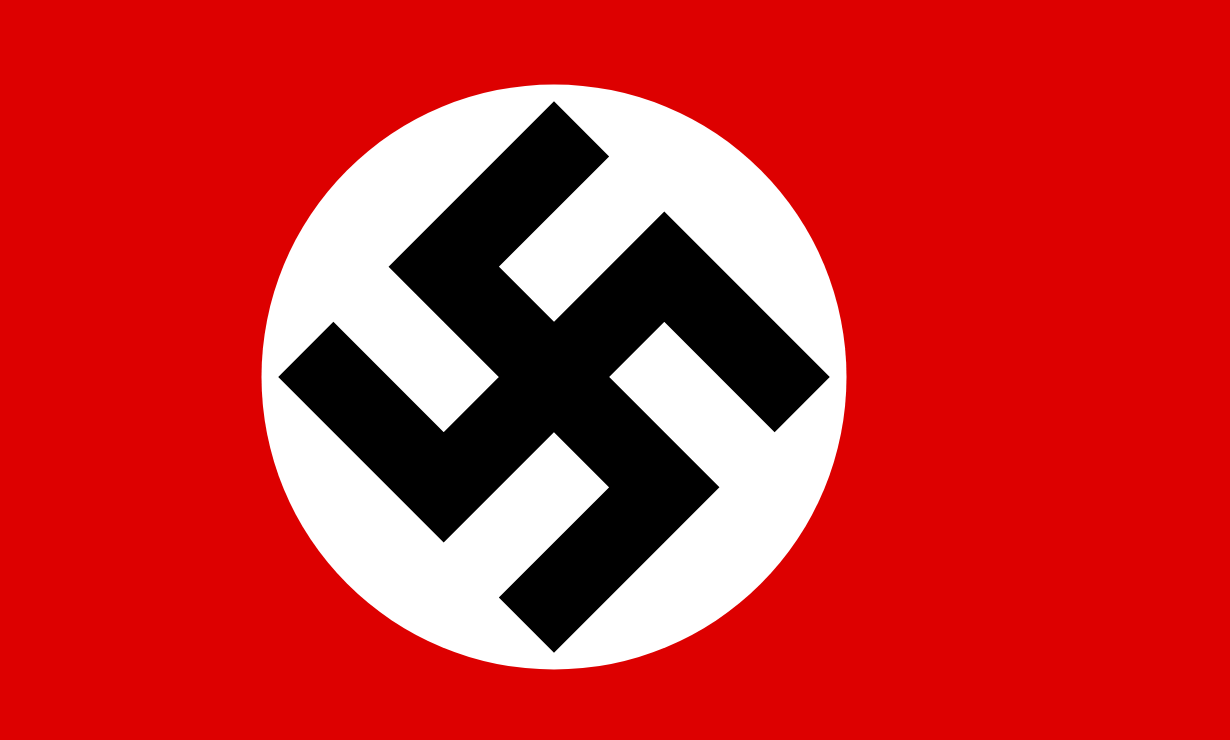 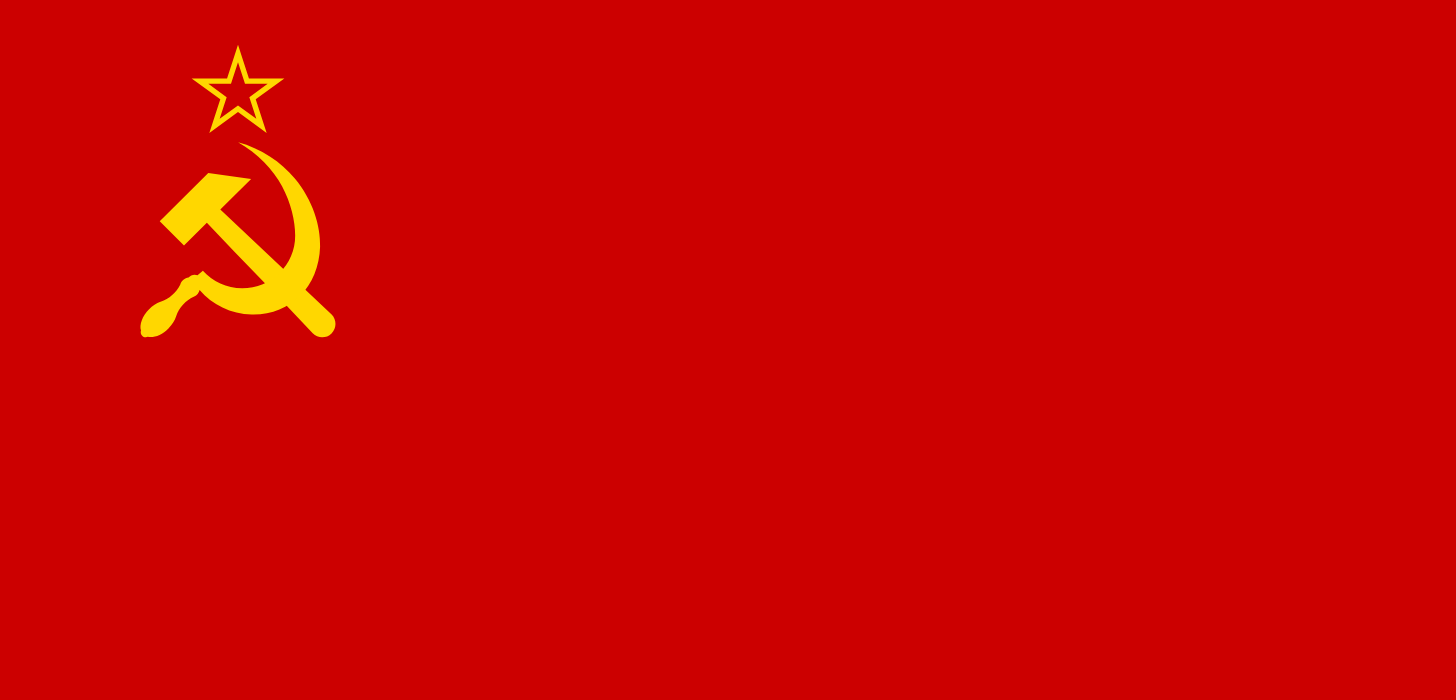 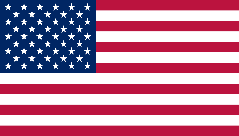 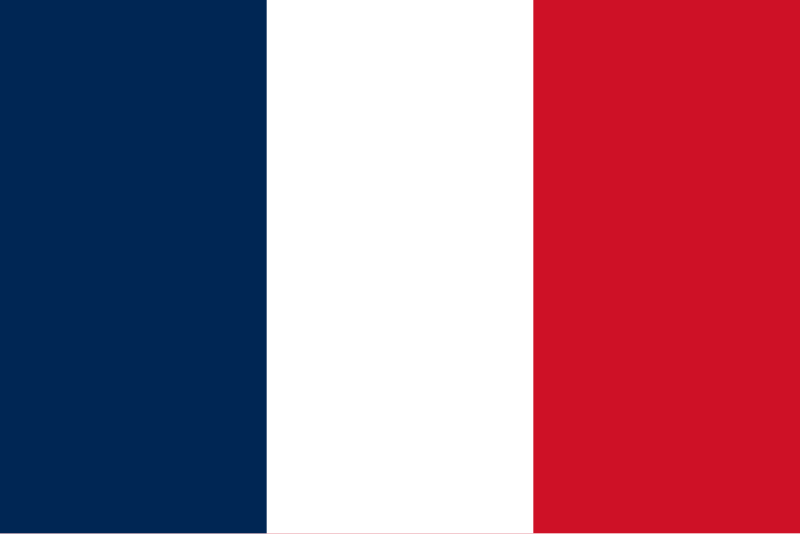 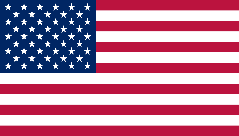 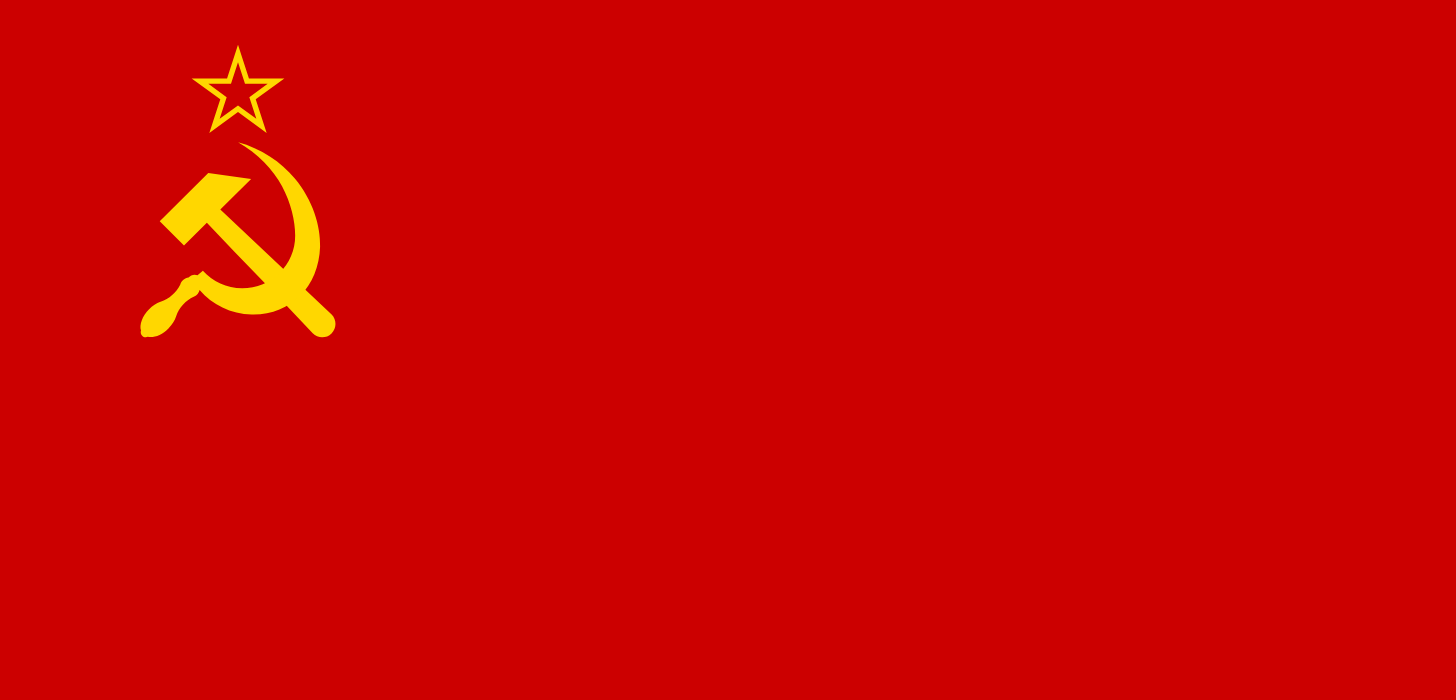 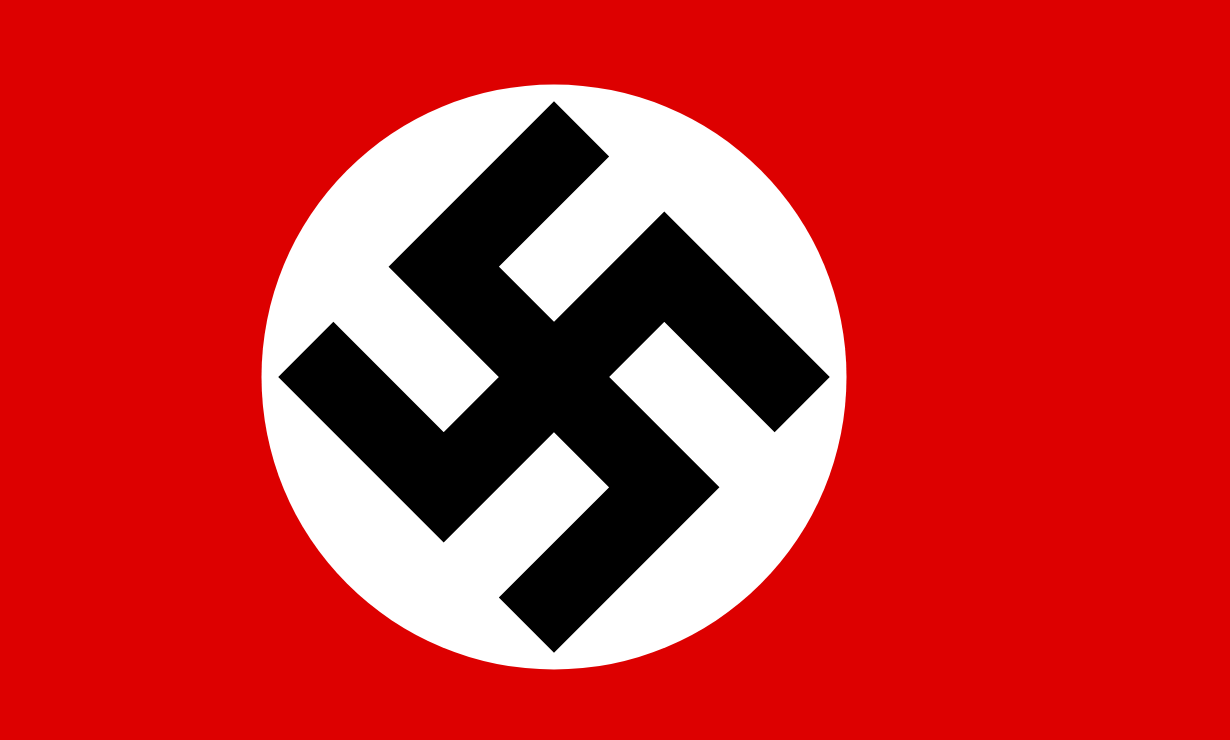 2
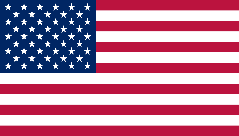 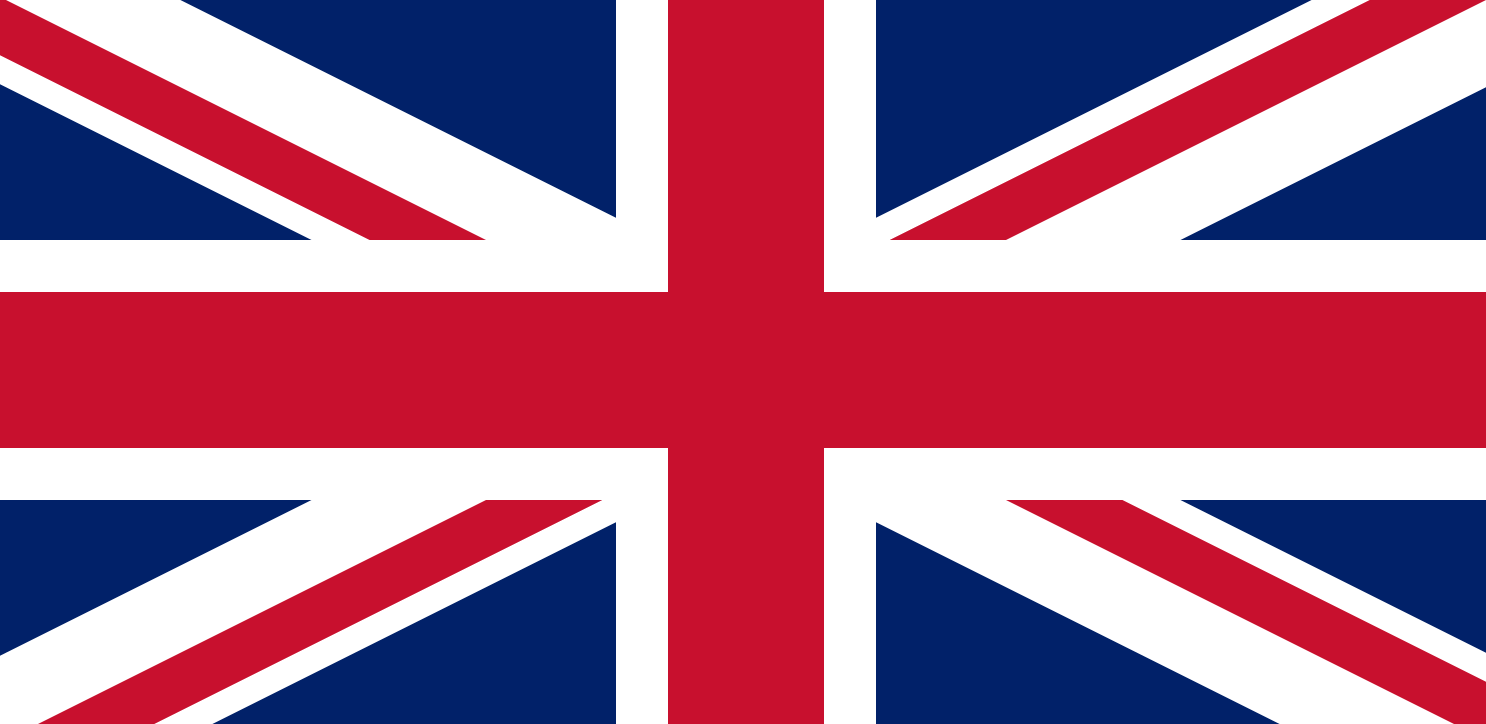 Eisenhower, Patton, Montgomery…fragile and volatile but successful partnership
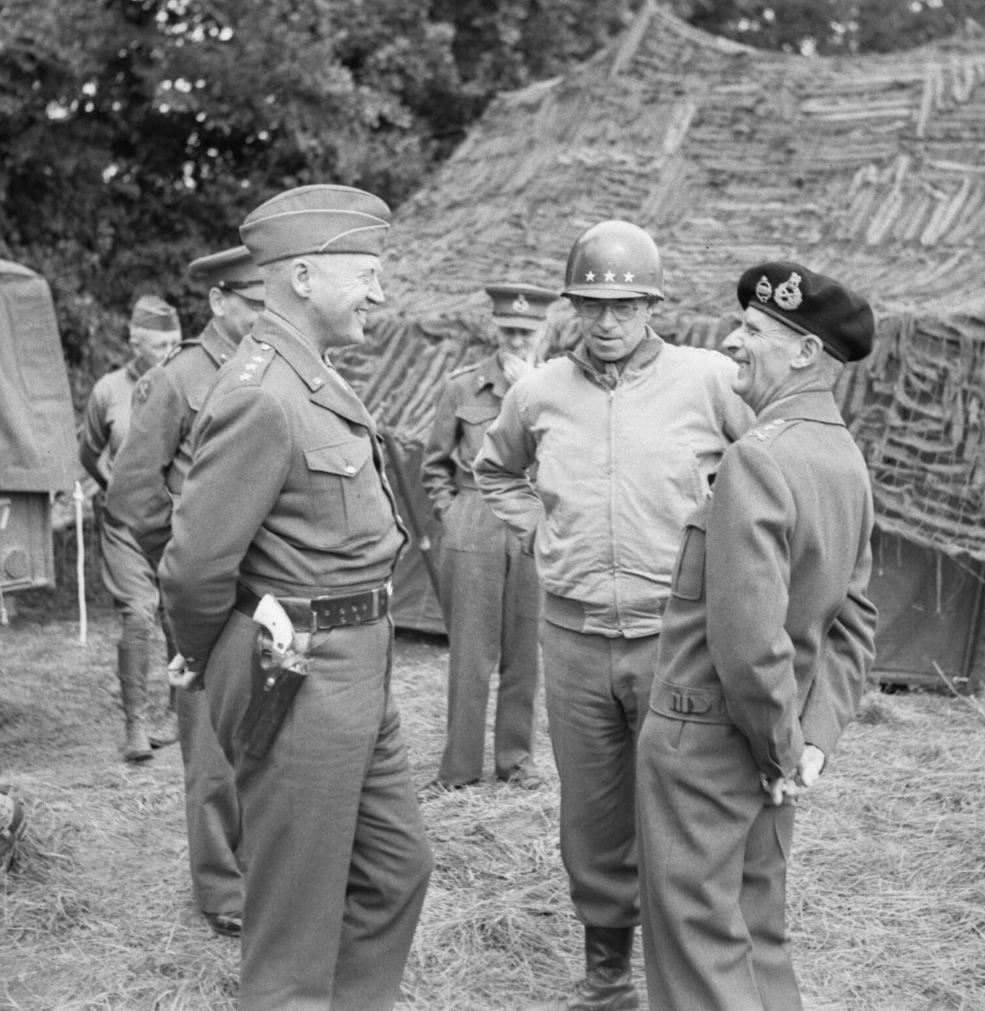 There would be one more surprise
Battle of the “Bulge”
German objectives
Split American and British armies
Occupy Antwerp
Pivot and block Russians

Allies over confident…focused on invasion plans

Weather prevents allies from seeing troop build up

Germans commit 410,000 men 500 tanks to attack
….target US in Ardennes….temporary numerical advantage
Battle of the Bulge December 16 – January 25, 1945
Attack initially successful
….US 12 Army crushed
…..surrounded at Bastogne
…panic among local commanders
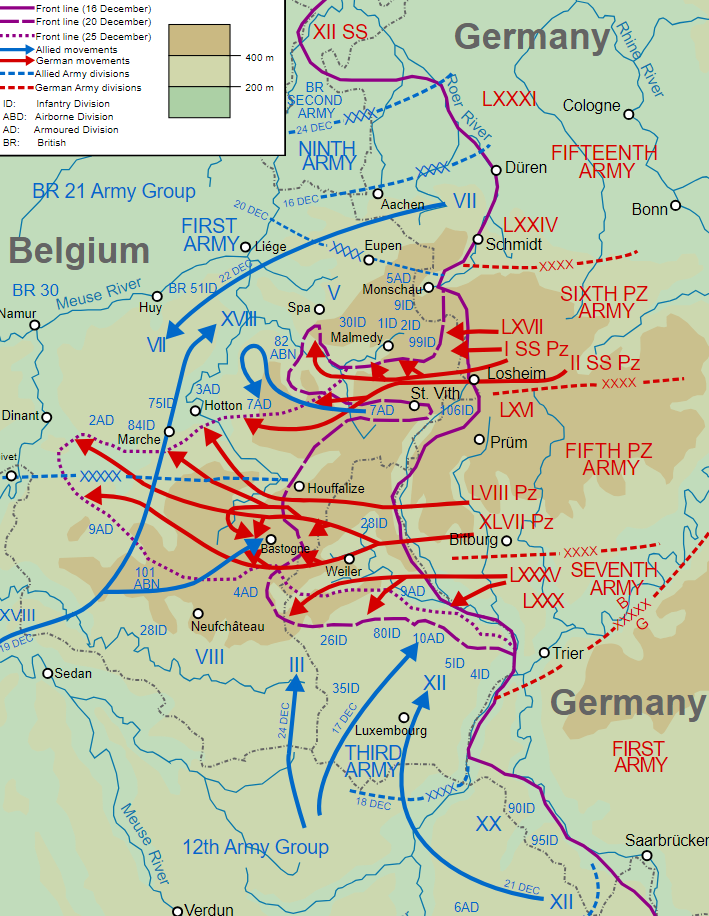 Eisenhower puts Montgomery in
Control….temporarily
Patton had anticipated attack
And advances north intercept
Americans recover, numbers increase
From 400,00 to to 800,000 by January
Attack doomed from start…required miracle and foolishness by allies to succeed
Convinces Allies Germany still strong…and
All precautions to be taken
Initial German success
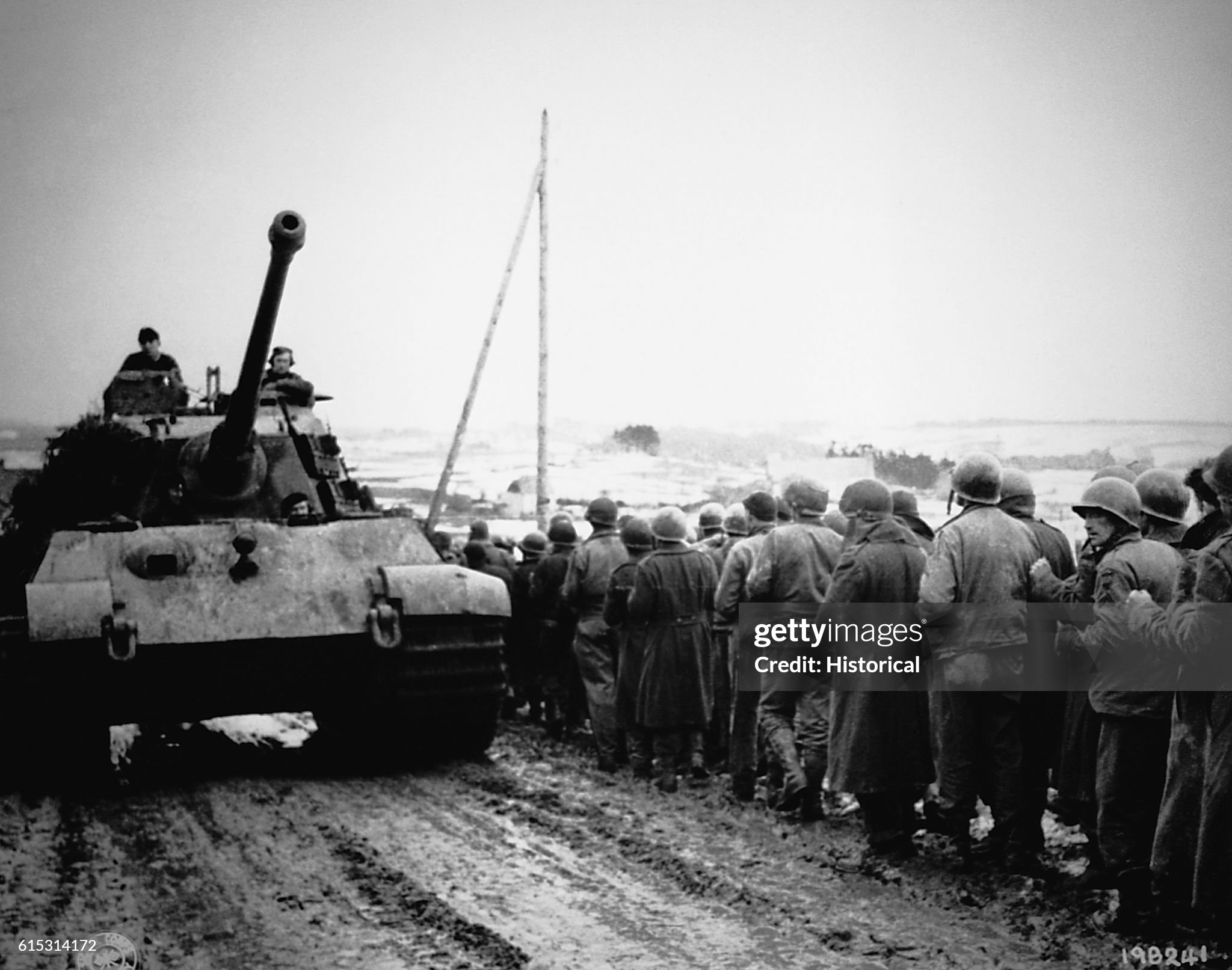 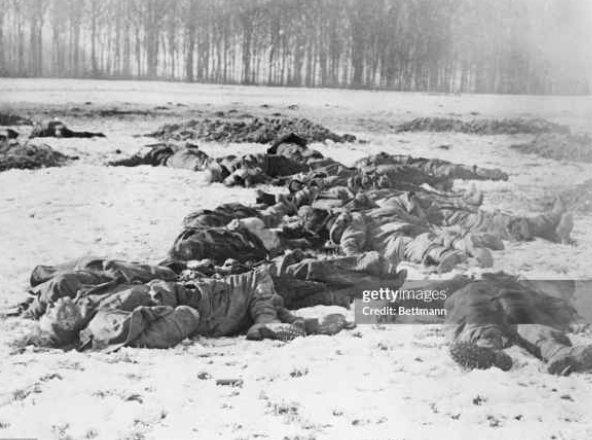 German prisoners January 1945
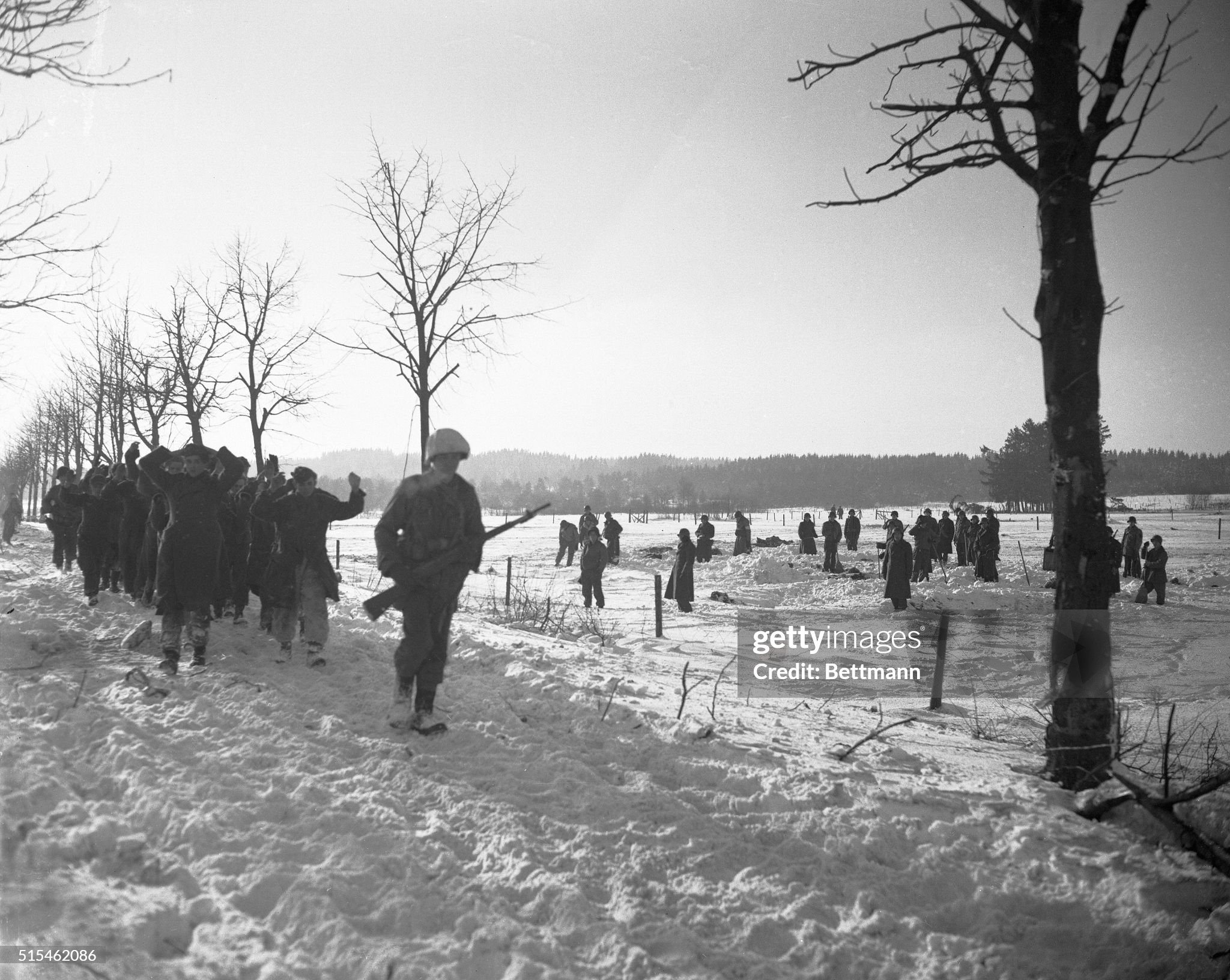 Yalta Conference February 1945
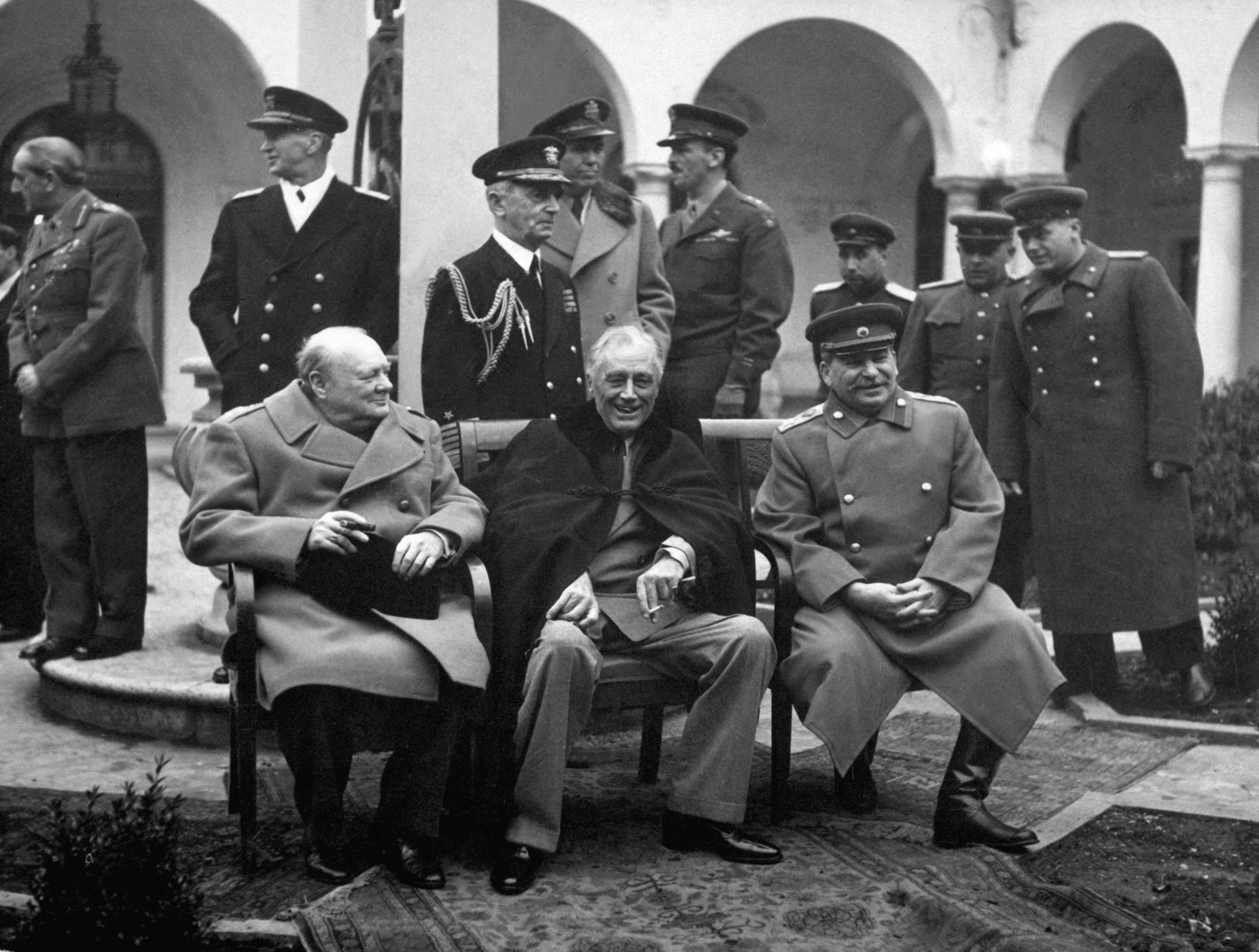 FDR relected for 4th term
…failing health
…wants settlement agreement
Europe divided up between
Soviet and West (and subject to 
“free and fair elections”
Unconditional surrender demanded
USSR to join war vs Japan within
3 months German surrender
Dresden bombing February 1945
Dresden: untouched by war so far..considered cultural city

Decision to bomb based on false intelligence
Allies believe Russian offensive stalling
Germans creating “Southern Redoubt”
Industrial capacity of city over estimated

Mass raid destroys city February 14th/ 15th
25,000  killed
No strategic importance, Germans retreating
One of the many WW2 tragedies…claims of “war crime” unjust,
fuelled by false claims of 500,000 deaths by “revisionist historians”
Dresden….after bombing, 90% city destroyed…25,000 dead
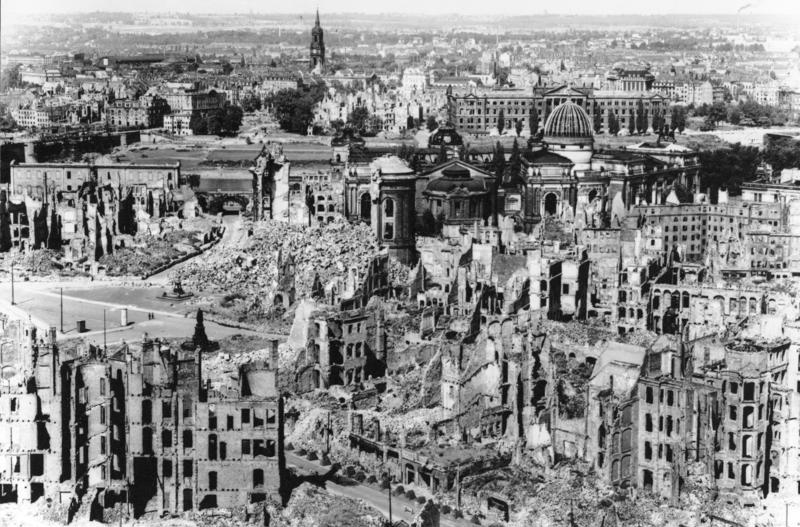 Dresden 1945
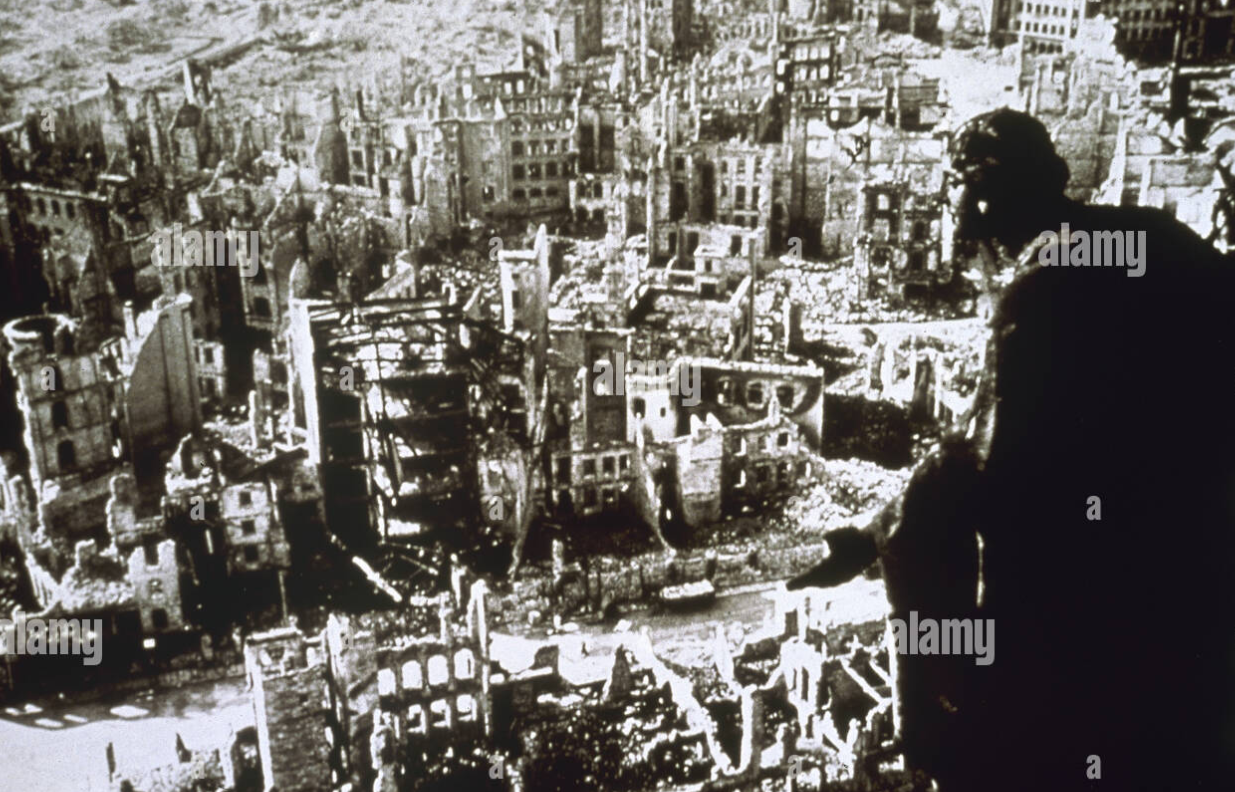 Rhine crossings: February – May 1945
Allied army of 4.5 millon
Staged attacks, air cover
Thoroughly planned & coordinated
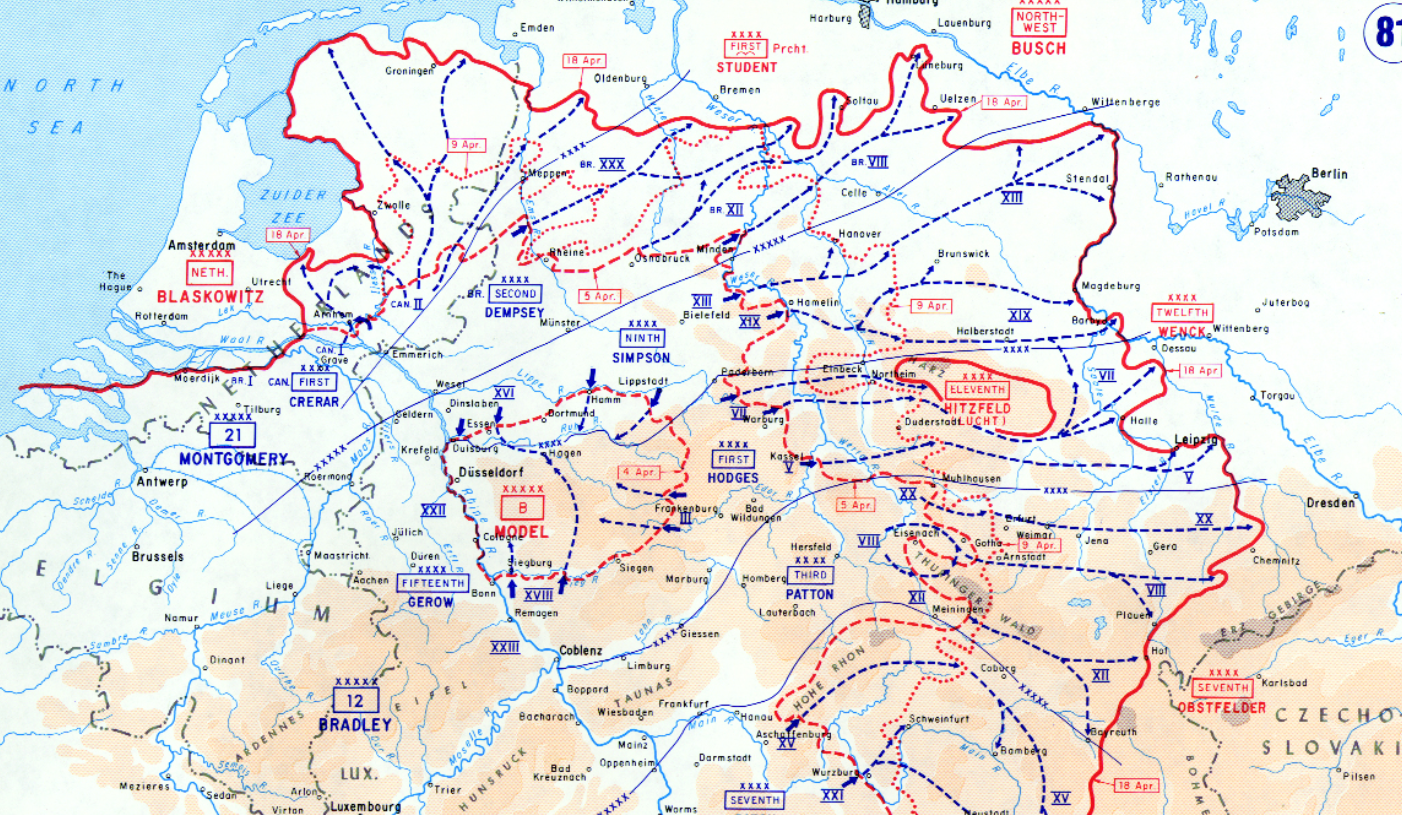 German army reduced to 
1.6m…few aircraft
Fanatical resistance
Advance continues on all Fronts
…65.000 US, 20,000 British casualties
Discovery of concentration camps
The End
Hitler hopes rise on death of FDR on April 12th

Russians arrive April 15th….lose 300,000 men taking city by May 8th

Hitlers commits suicide April 30th

Successor Admiral Doenitz surrenders to Montgomery May 7th 1945

Followed by surrender of all German forces
US and Russian Troops meet up at the Elbe River
 May 1945
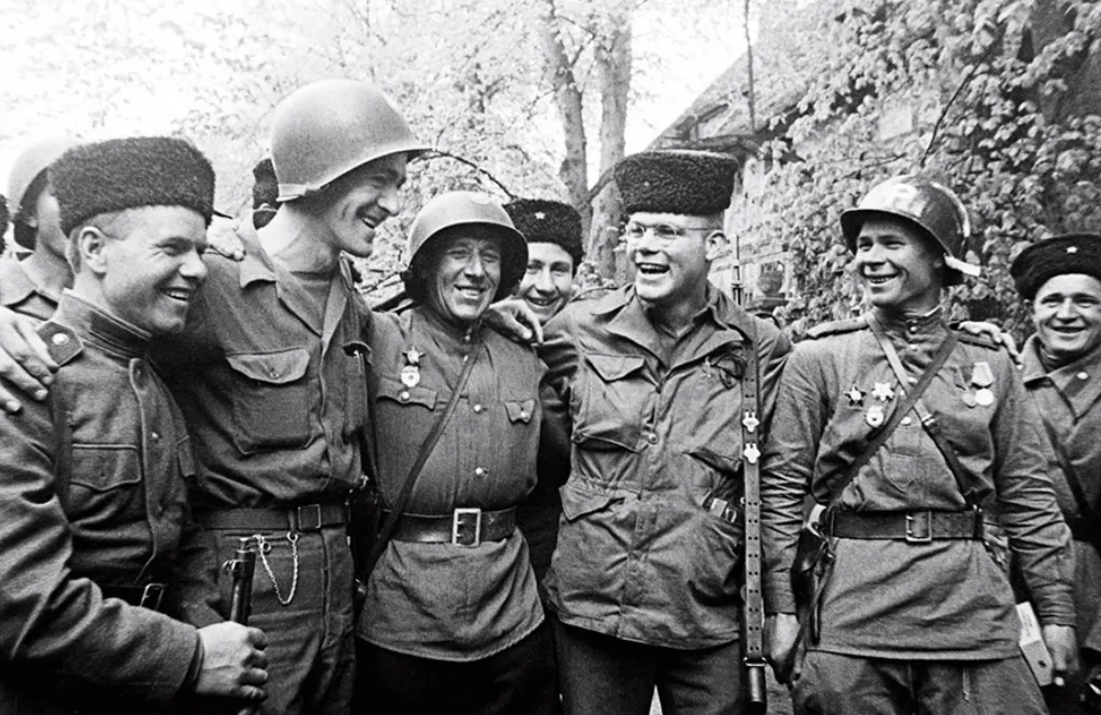 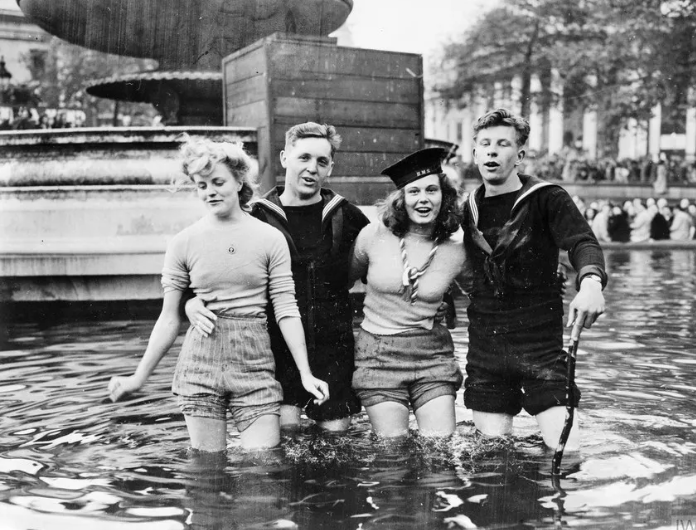 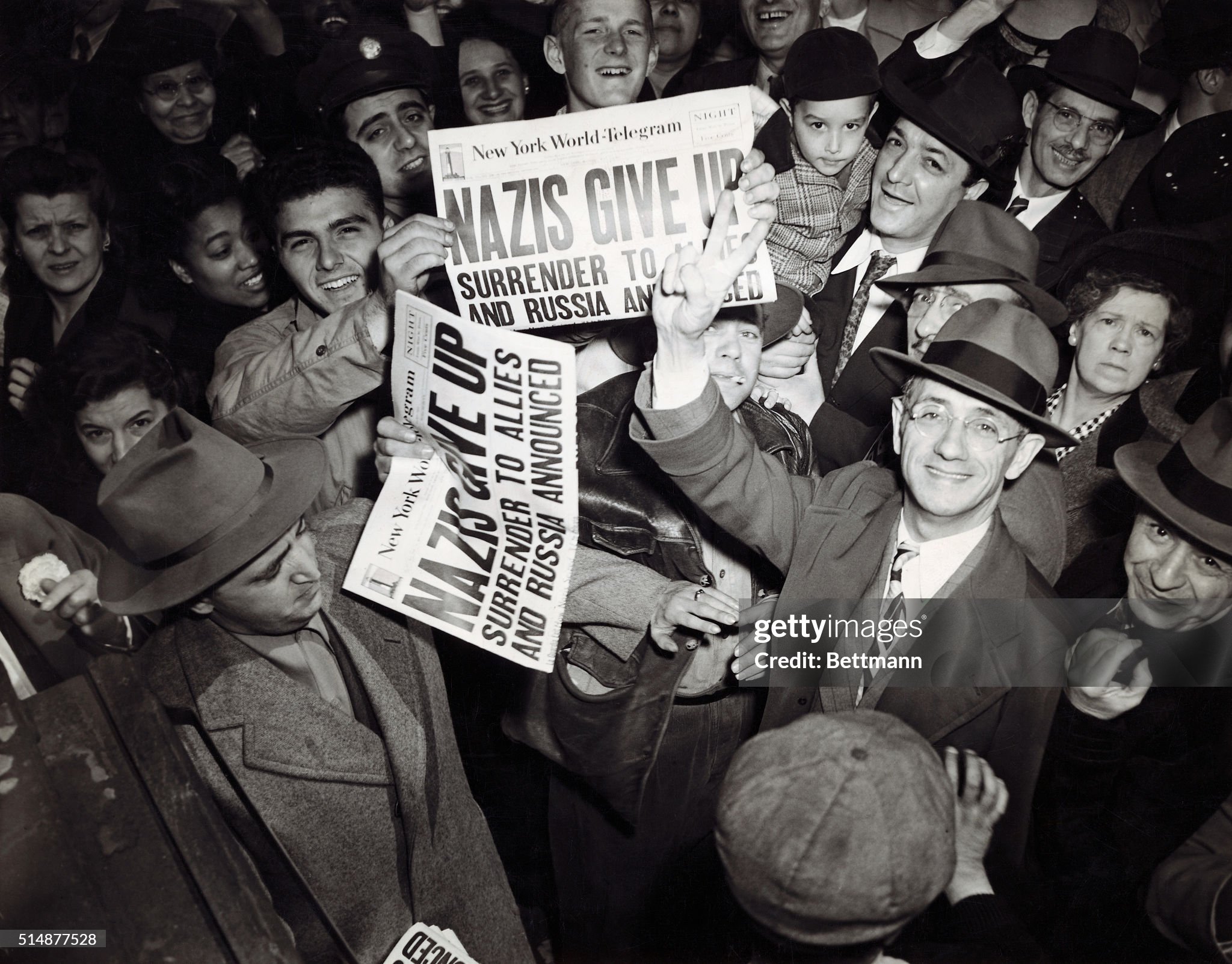 Next Talk: The war in the Pacific